The Human Rights Act Community Legal Education Showcase
Community Legal Centres Queensland State Conference 
11 November 2020, 3-4pm
QAI Human Rights CLE
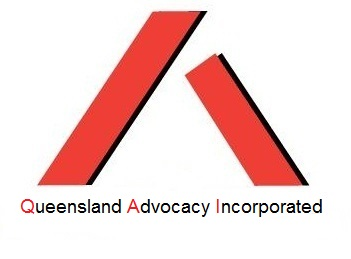 Emma Phillips, Principal Solicitor/Deputy Director, QAI

Development of CLE
Planned
Responsive
Audience
People with intellectual/cognitive disability and/or mental illness & families
Advocates, lawyers, social workers 
Modes
Conference presentations 
Resource development
Partners
Universities, law associations, health services
Presentation Title and Footer Information (change on Master page) | 2
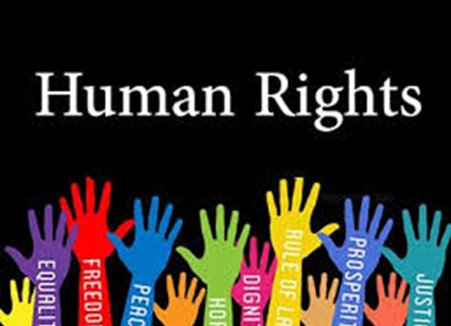 Top tips:
Acknowledge origins and significance of human rights
Know your audience and target accordingly
Focus on outcomes – addressing power imbalance, changing behaviour, creating a human rights culture in Qld
Relevance of HRA in different environments and situations
Provide practical examples
Integrating a human rights lens into CLE
The Human Rights Act: CLE Showcase – CLCQ Conference November 2020 | 3
Examples of QAI's HRA CLE
Activities:
Human Rights Plenary CLCA National Conference: "Why Human Rights Matter: The Possibility and Role of Human Rights Frameworks in Australia"
CLCQld webinar: "Using the HRA to advocate for clients with a disability"
ALA Conference presentation: "Using the HRA as an Advocacy Tool for Clients with Disability"
Presentation to disability advocates: "Education, Health and Employment: How Qld's HRA will impact people with disability"
Guest lectures to university students on the HRA (UQ, Bond University)
Presentation to social workers on the HRA and its implications for their practice

Resources:
Know Your Human Rights: A Guide to the Human Rights Act 2019 (Qld)
Fact sheets on the HRA
"The Queensland Human Rights Act for children with disabilities in schools" (with UQ Pro Bono Centre)
Flow chart: "How will a legal problem be impacted by the HRA?"
ALA article: "How the new Queensland Human Rights Act can assist clients with disability"
"The Grassroots Campaign for a Human Rights Act in Queensland: A case study for modern Australian law reform", Alternative Law Journal
Presentation Title and Footer Information (change on Master page) | 2
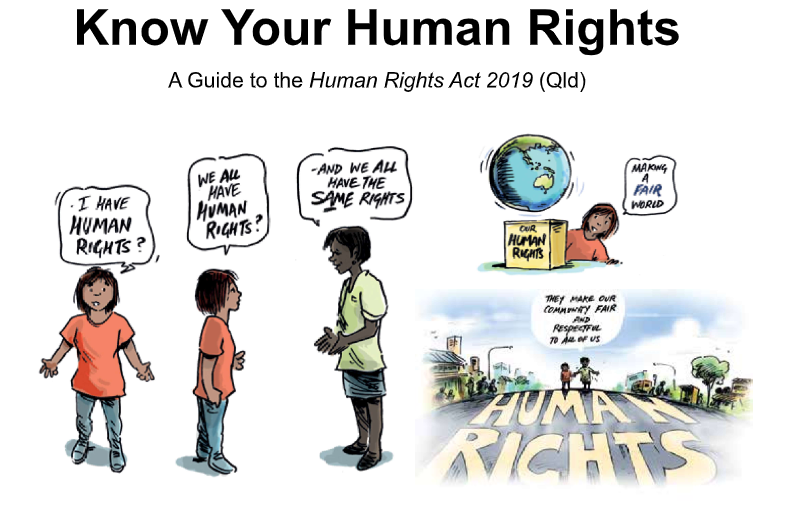 Aim: to develop an Easy English booklet on the new Human Rights Act to assist people with intellectual/cognitive disability to understand the new Act.

Fact sheets
Know Your Human Rights: A Guide to the Human Rights Act 2019 (Qld)
The Human Rights Act: CLE Showcase – CLCQ Conference November 2020 | 5
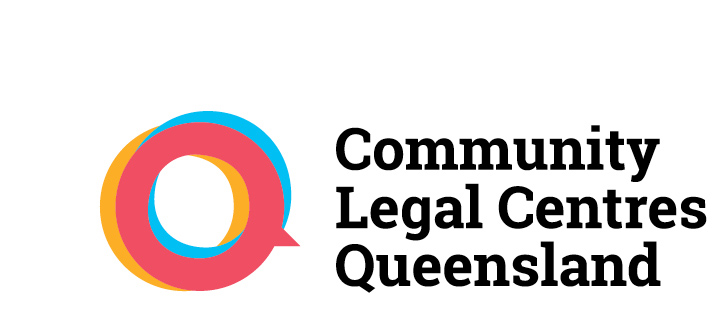 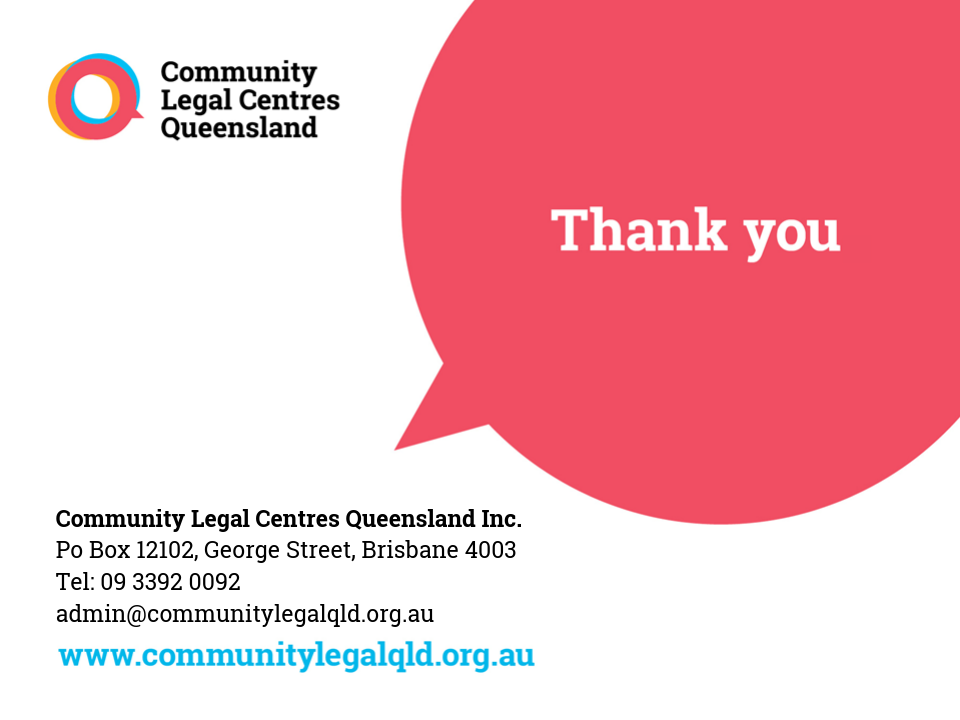 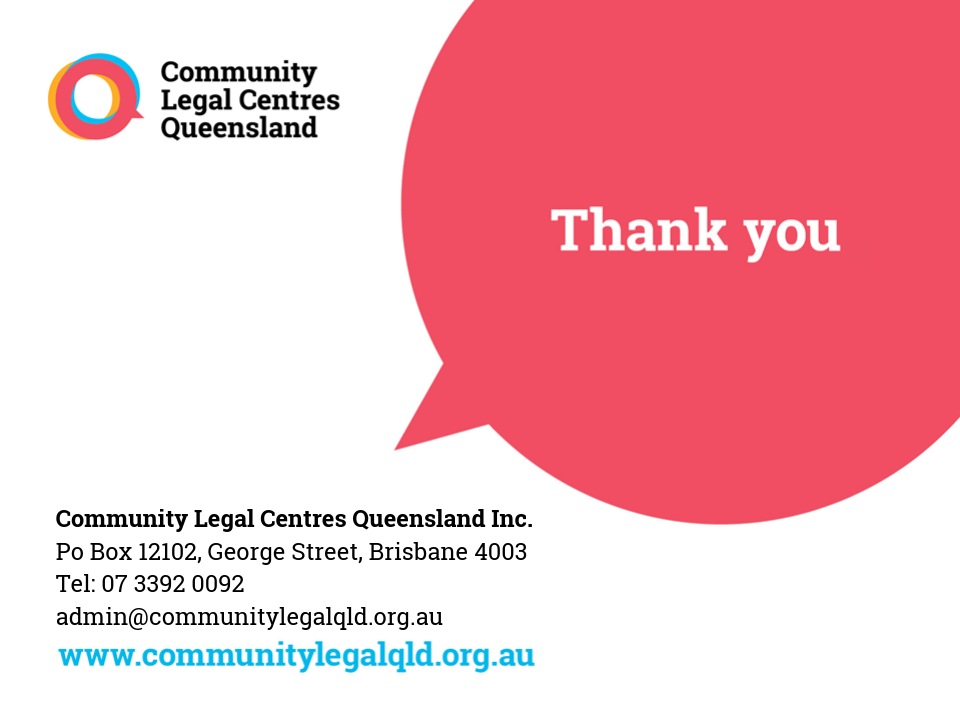 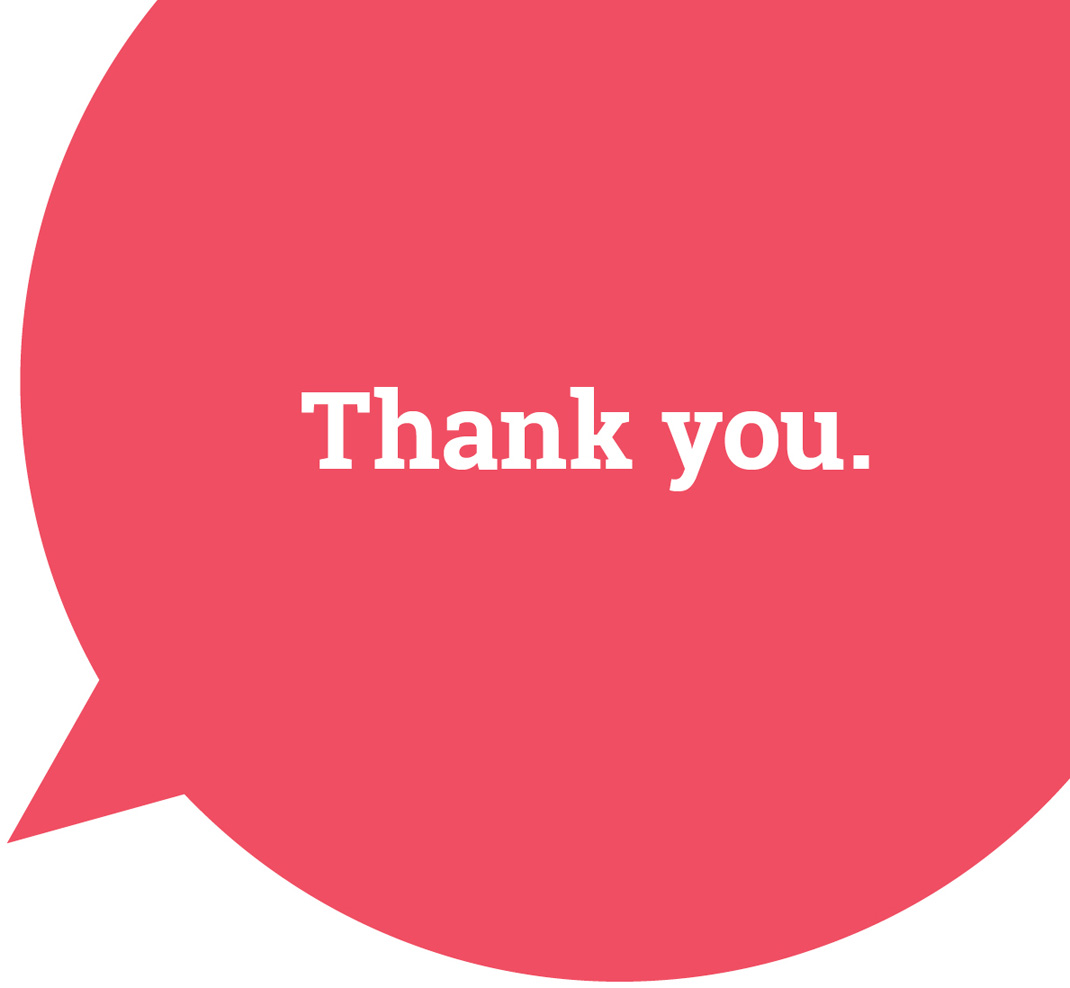 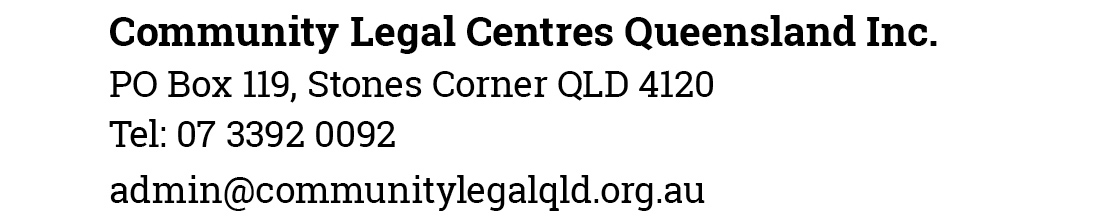 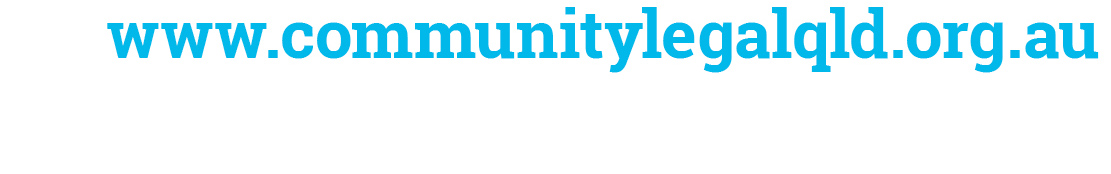 Presentation Title and Footer Information (change on Master page) | 2